Health & Human Development
If you are interested in: NursingDietician/NutritionAllied Health Practices EducationHealth ScienceHealth PromotionInternational studies and AidCommunity Health ResearchPolicy DevelopmentHumanitarian Aid WorkOr maybe you are just keen to learn more about human development and your own health and wellbeing.Then this subject is for you!
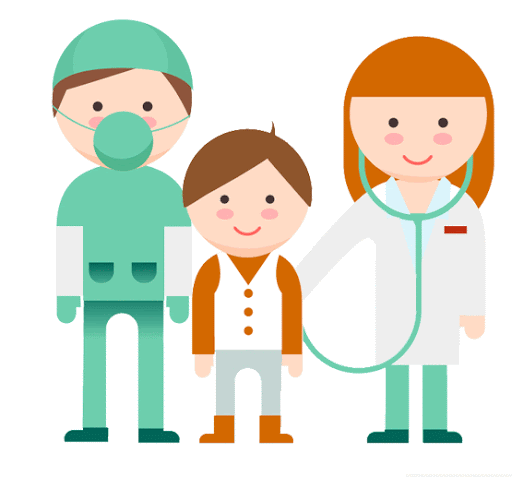 VCE Health & Human Development provides students with a broad understanding of health and wellbeing.
You learn how important health and wellbeing is for yourself, your families, communities, the nation and the world.
We explore factors that can improve or be a risk to our health.
It also improves your health literacy, so you can understand health information, know how to improve health and also evaluate different healthcare initiatives and interventions.
You will take these skills with you when you leave school and it will help you lead a healthy life.
Unit 1: Understanding health and wellbeing
Unit 2: Managing health and development
In Unit 1 & 2 we focus on an individuals health and wellbeing. We cover topics such as: - Different aspects of our health and wellbeing- Development throughout the lifespan- Nutrition- Mental health and healthy & respectful relationships- Australia’s health care systems, such as Medicare and private health insurance.- Prenatal development
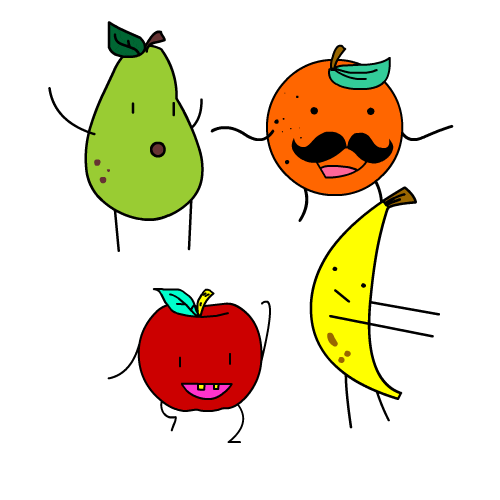 Unit 3: Australia’s health in a globalised world
Unit 4: Health & human development in a global context
When we get into Unit 3 & 4, we start looking at health in a broader context, so not only Australia but around the world.   - What impacts health in Australia and in different countries, (eg. smoking, poverty & access to safe water etc.)     - Compare Australia’s health to other countries. - What can be done to improve health, especially in low-income countries. - Organisations and programs that are trying to improve global health such as World Vision, Red Cross, Oxfam.
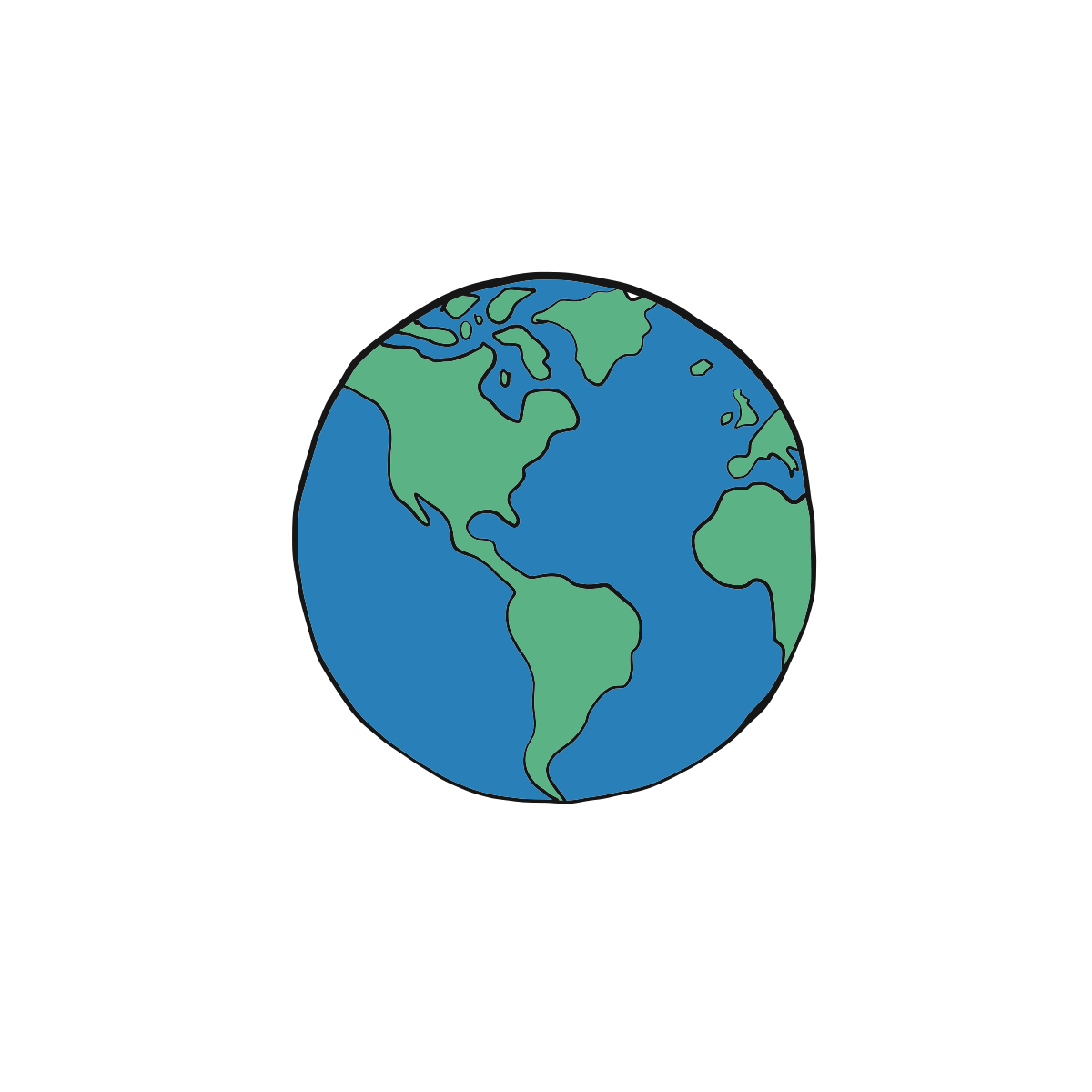 HHD encourages students to understand and improve their own health and wellbeing. Students seem to enjoy this subject as it is very relatable. It also provides opportunities to learn hands on, whether it’s visiting the kindergarten or primary school classrooms to observe development, learning about nutrients and creating a meal in class, or caring for the RealCare babies.
If you have any other questions about HHD, feel free to email me (Abby Misiti) or come and have a chat in the VCE building. abby.misiti@education.vic.gov.au I look forward to seeing you in HHD next year! 
There are no prerequisites for entry into units 1,2 or 3 of HHD.